Tools for Spiritual Growth
Prayer
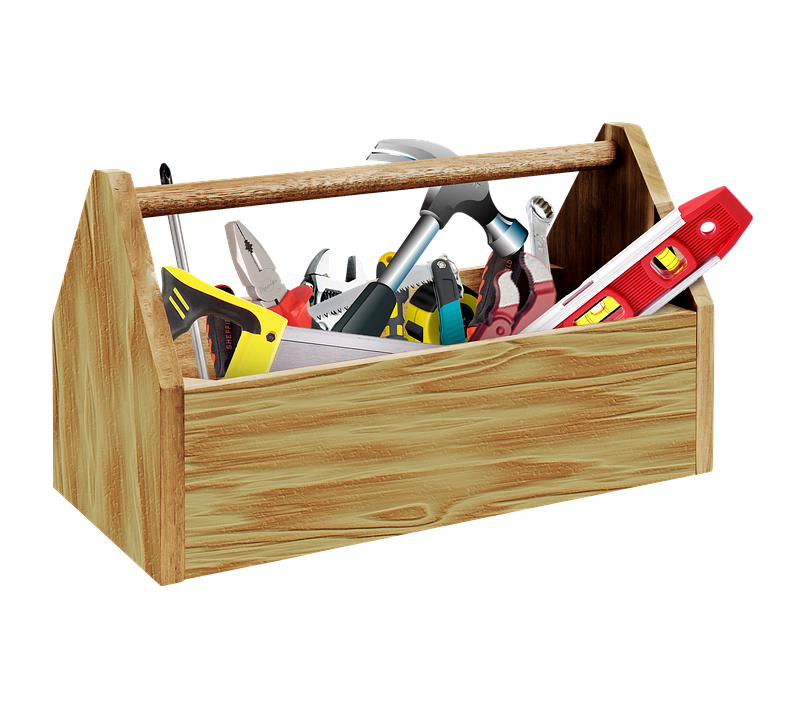 Therefore let’s approach the throne of grace with confidence, so that we may receive mercy and find grace for help at the time of our need.									    					Hebrews 4:16
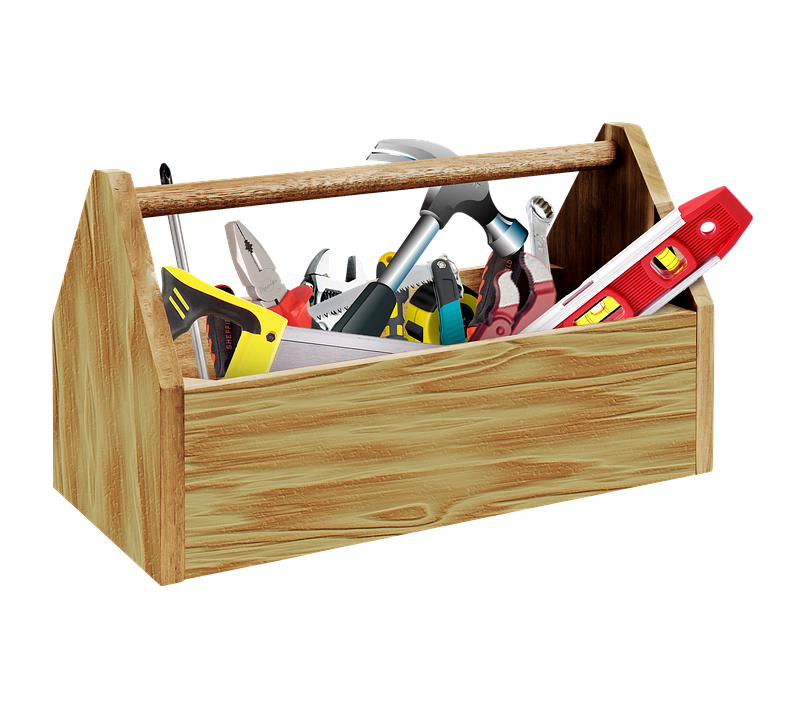 Now in the same way the Spirit also helps our weakness; for we do not know what to pray for as we should, but the Spirit Himself intercedes for us with groanings too deep for words; and He who searches the hearts knows what the mind of the Spirit is, because He intercedes for the saints according to the will of God.									    				Romans 8:26-27
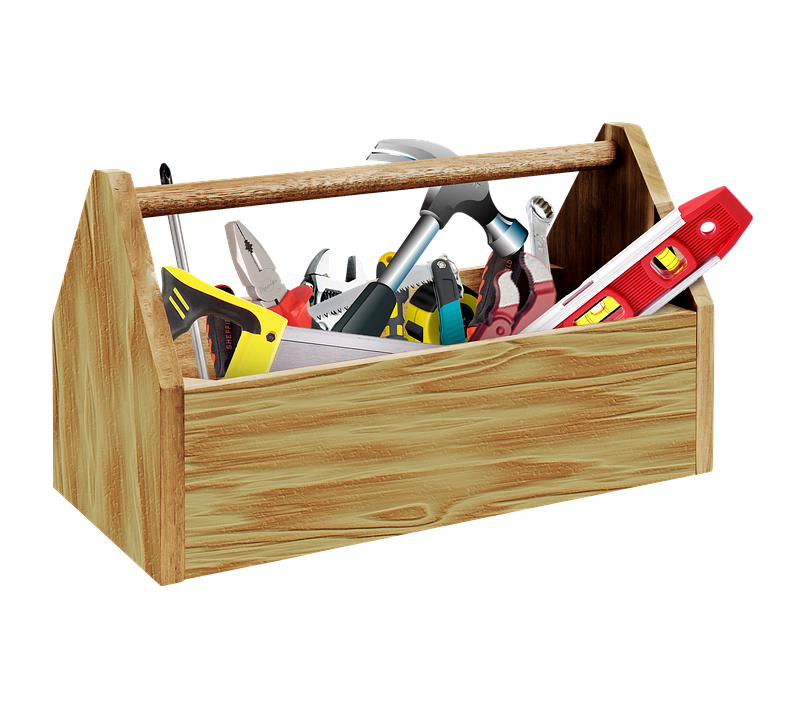 Psalm 117
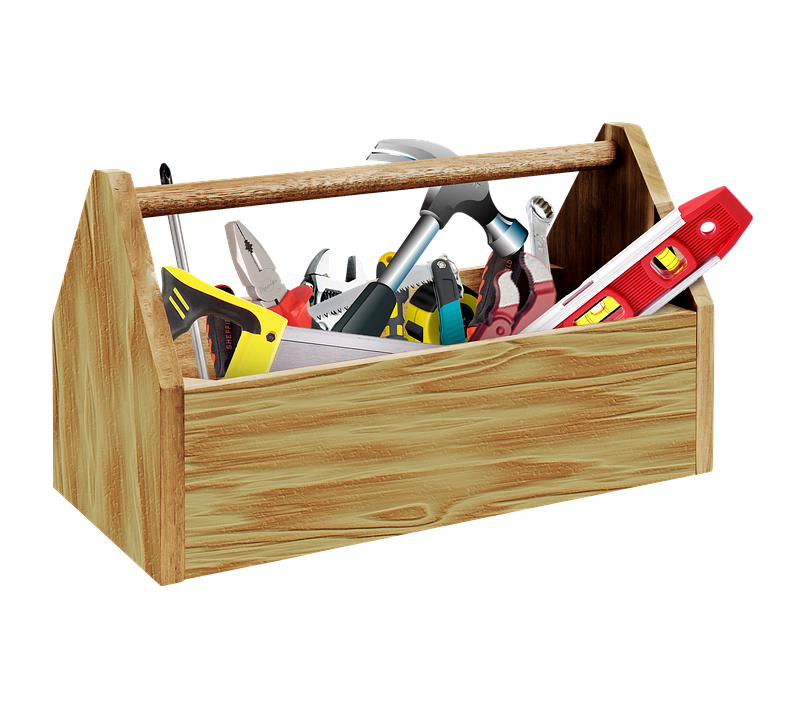 Praise and Thanks
Psalm 134
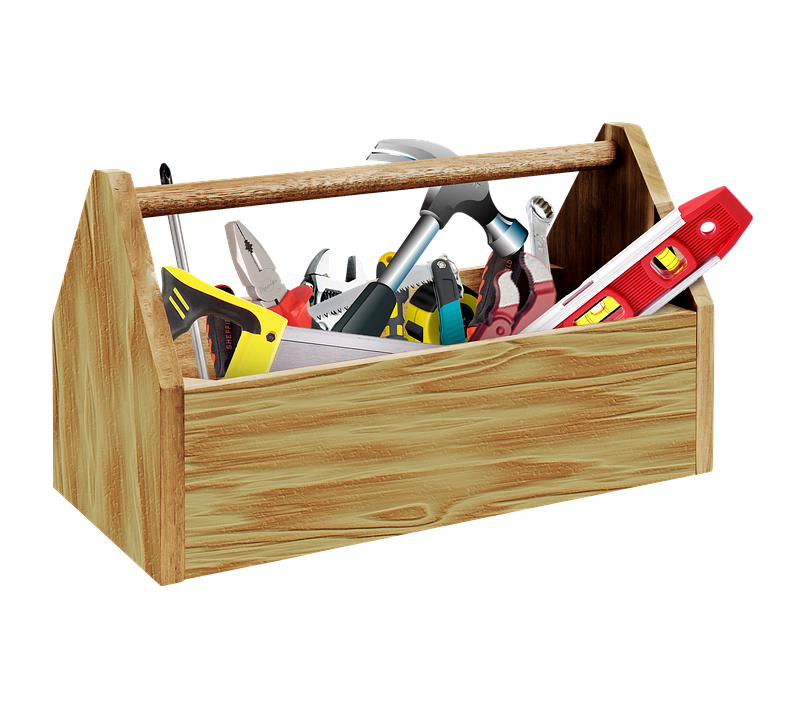 Praise and Thanks
Psalm 138
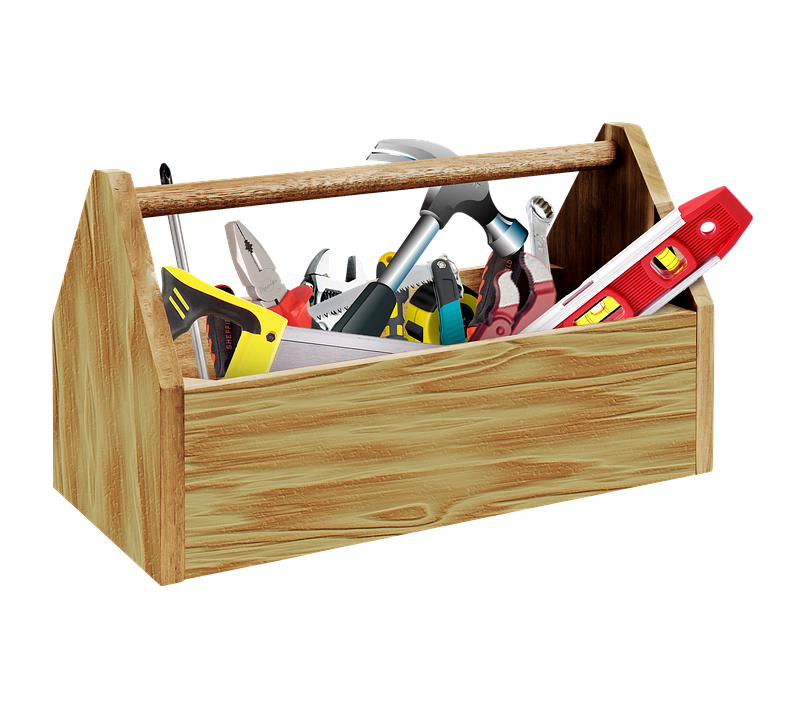 Praise and Thanks
Psalm 88
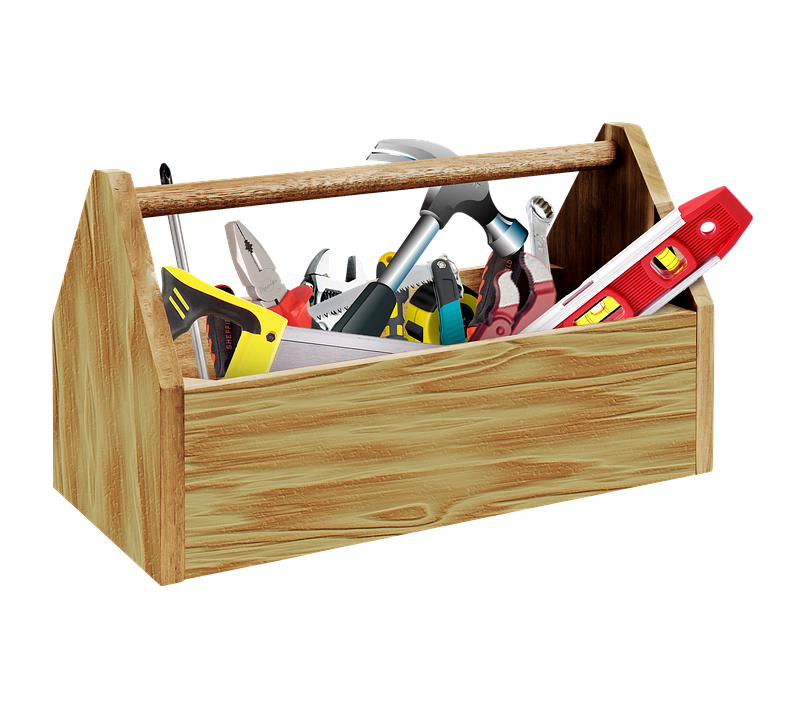 Praise and Thanks
Lament
Psalm 20
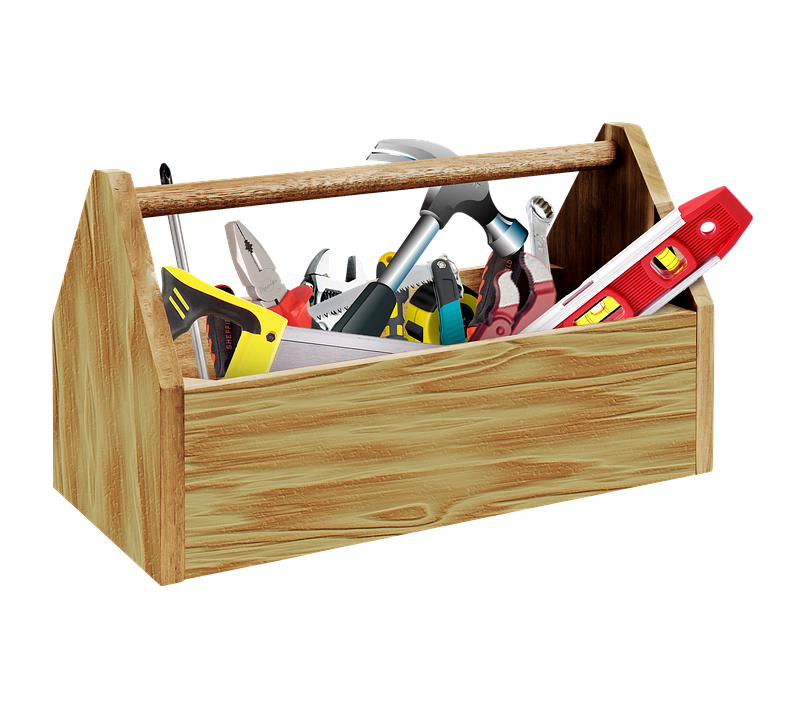 Praise and Thanks
Lament
Intercession
Psalm 70
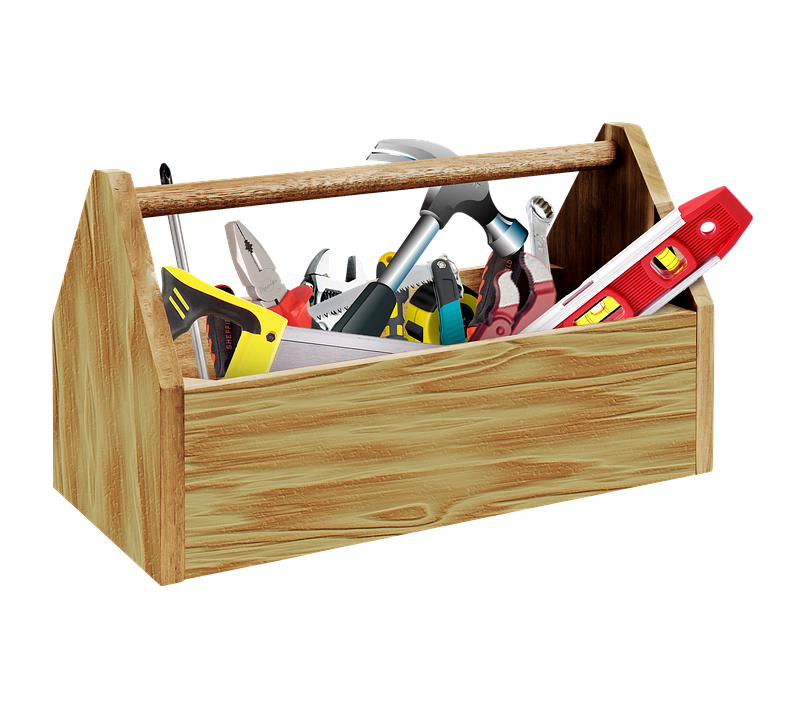 Praise and Thanks
Lament
Intercession
Psalm 51
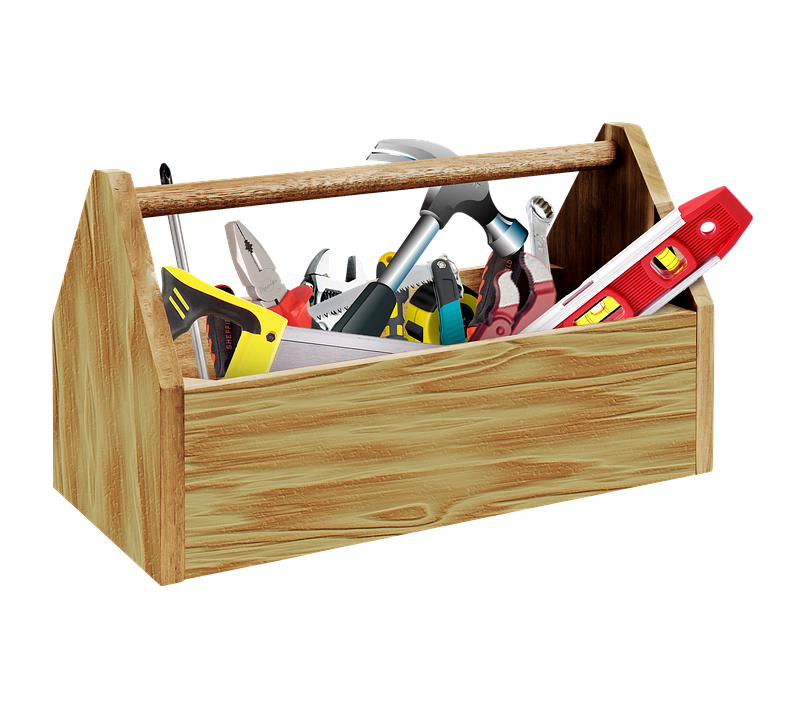 Praise and Thanks
Lament
Intercession
Confession
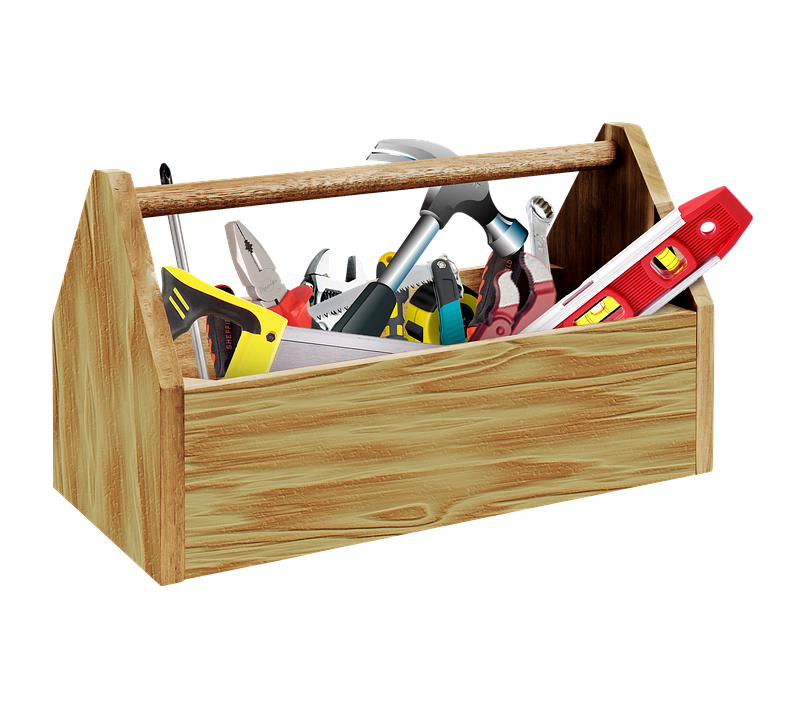 Praise and Thanks
Lament
Intercession
Confession